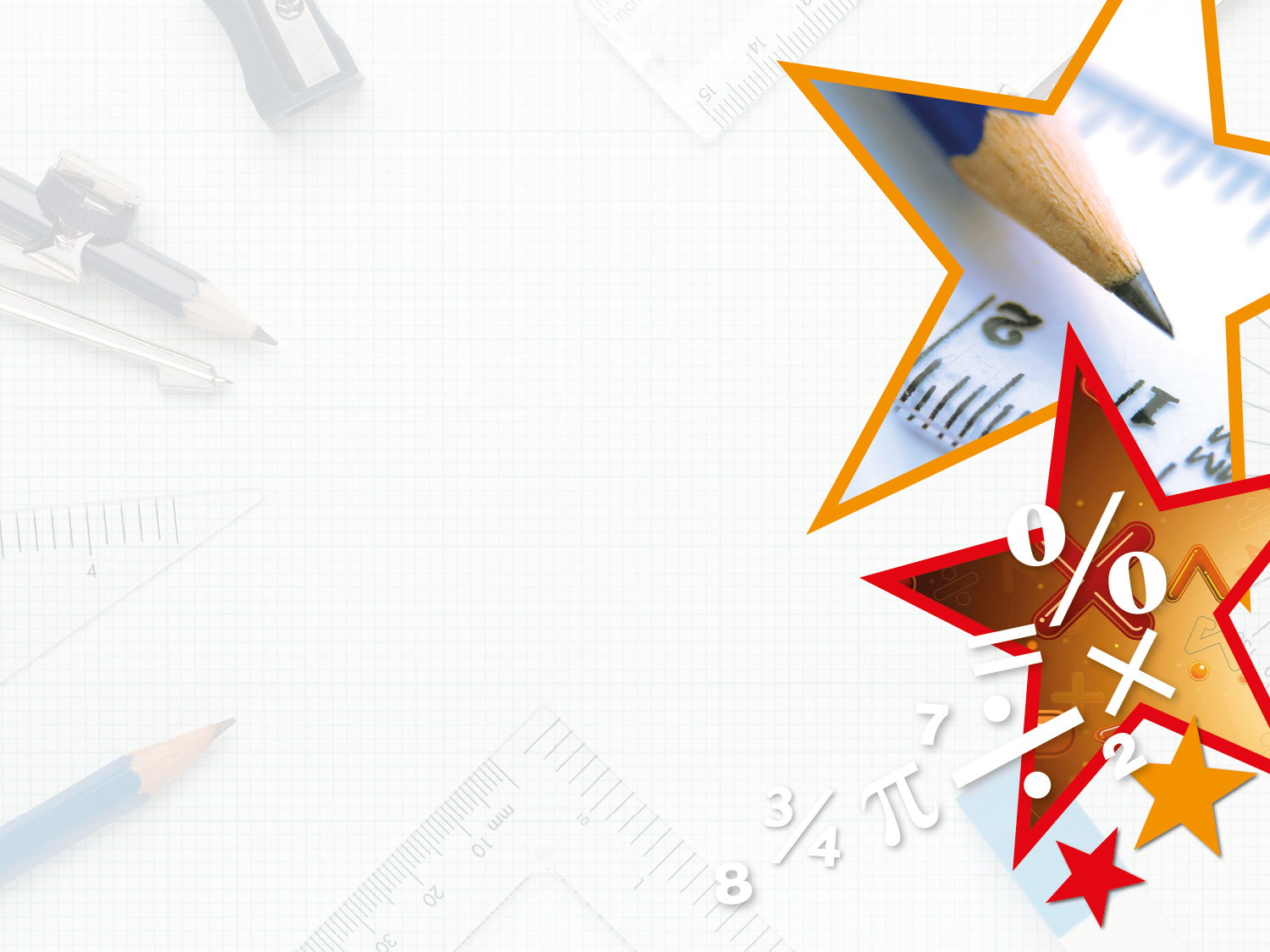 Year 3/4 – Summer Block 5 – Mass and Capacity

31.03.20

Year 3: I can add and subtract mass
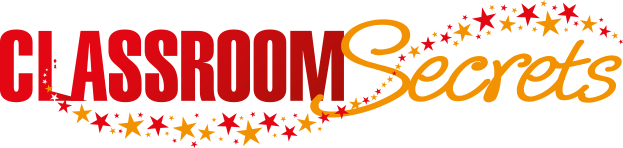 © Classroom Secrets Limited 2018
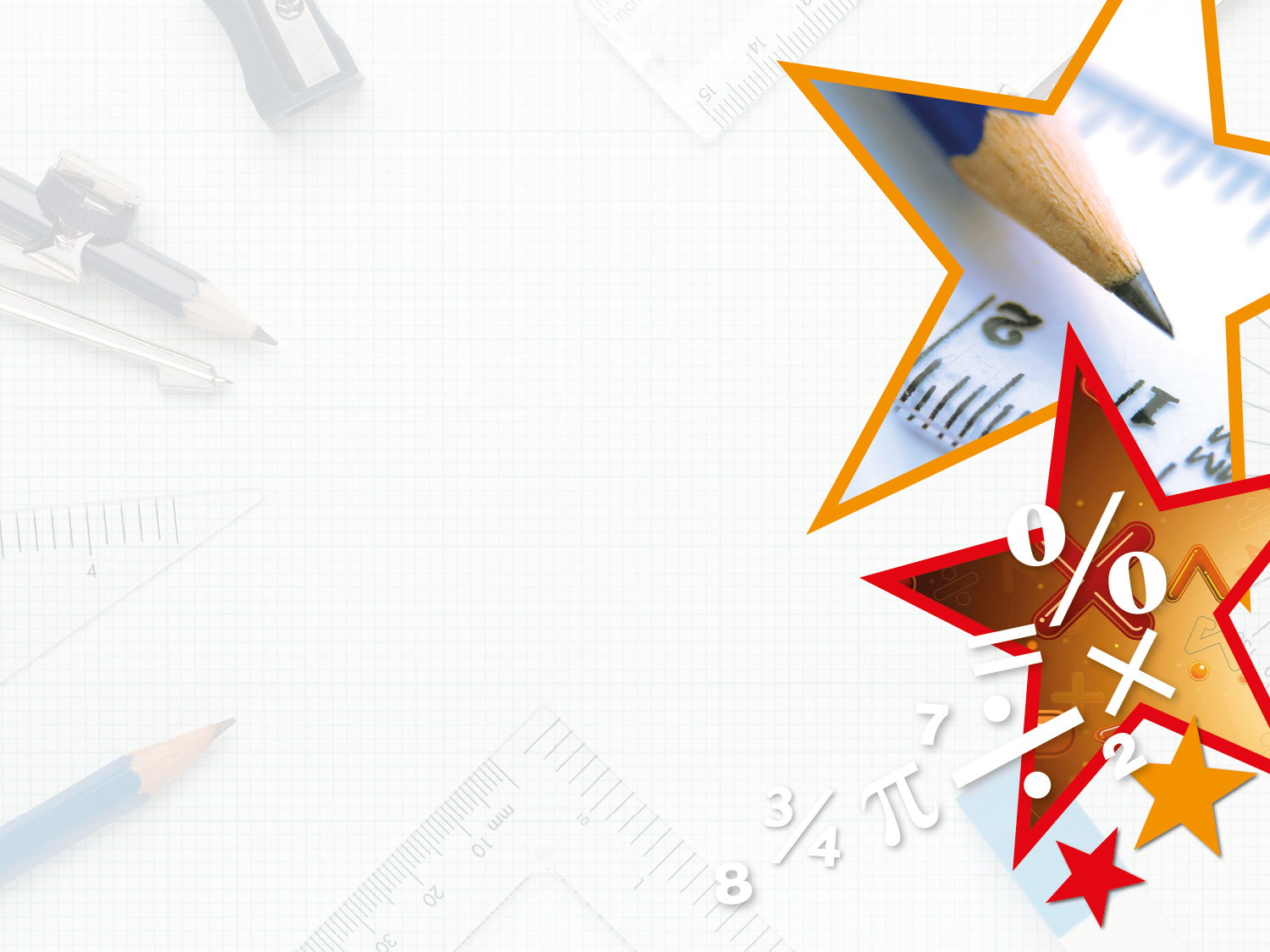 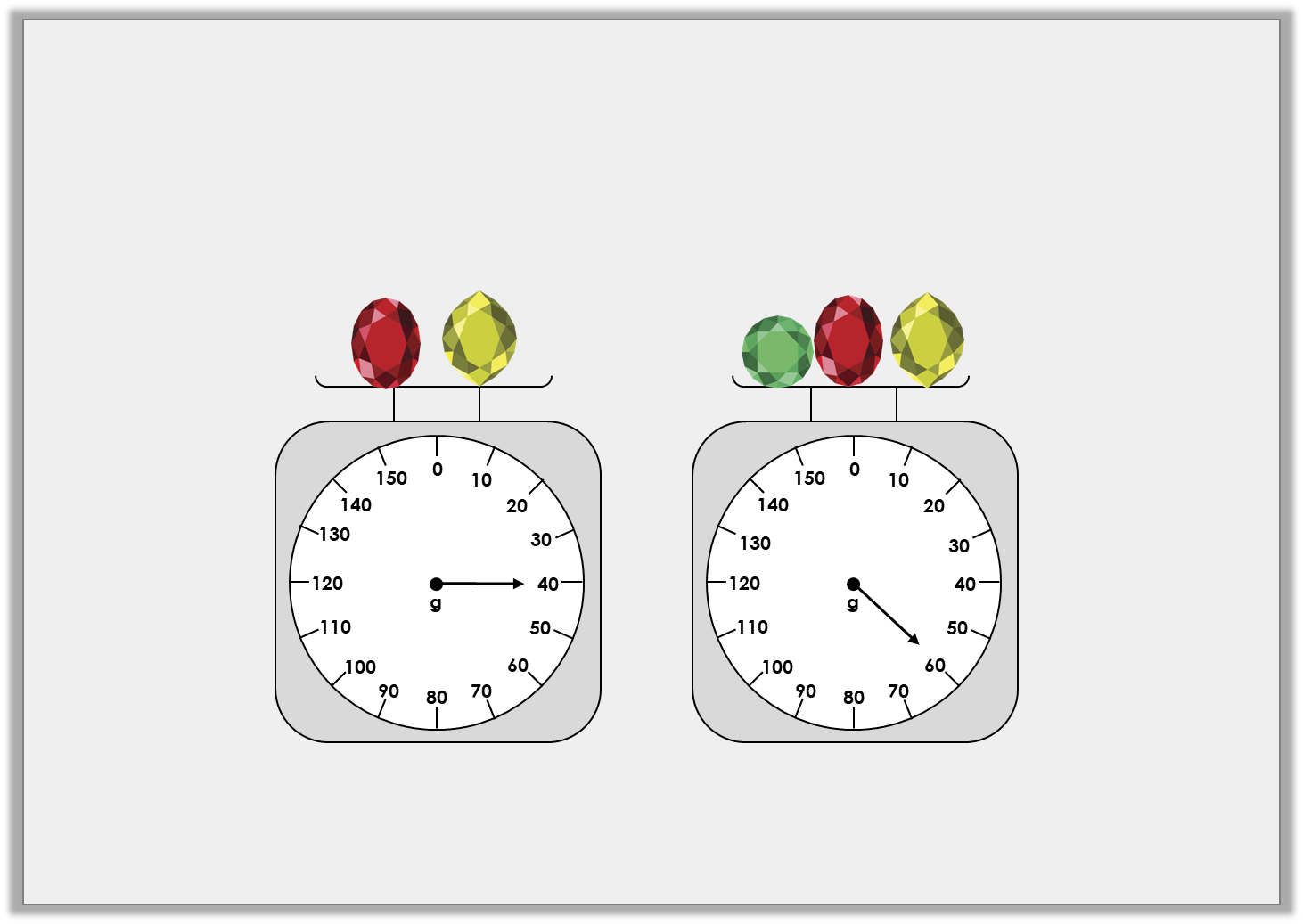 Introduction

One yellow jewel weighs 10g.
How much does each red and green jewel weigh?









How much would two of each jewel weigh in total?
Y3
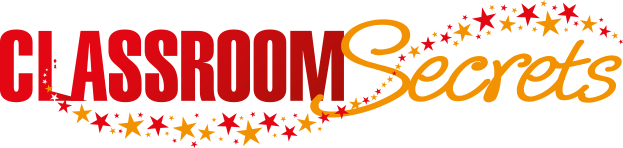 © Classroom Secrets Limited 2018
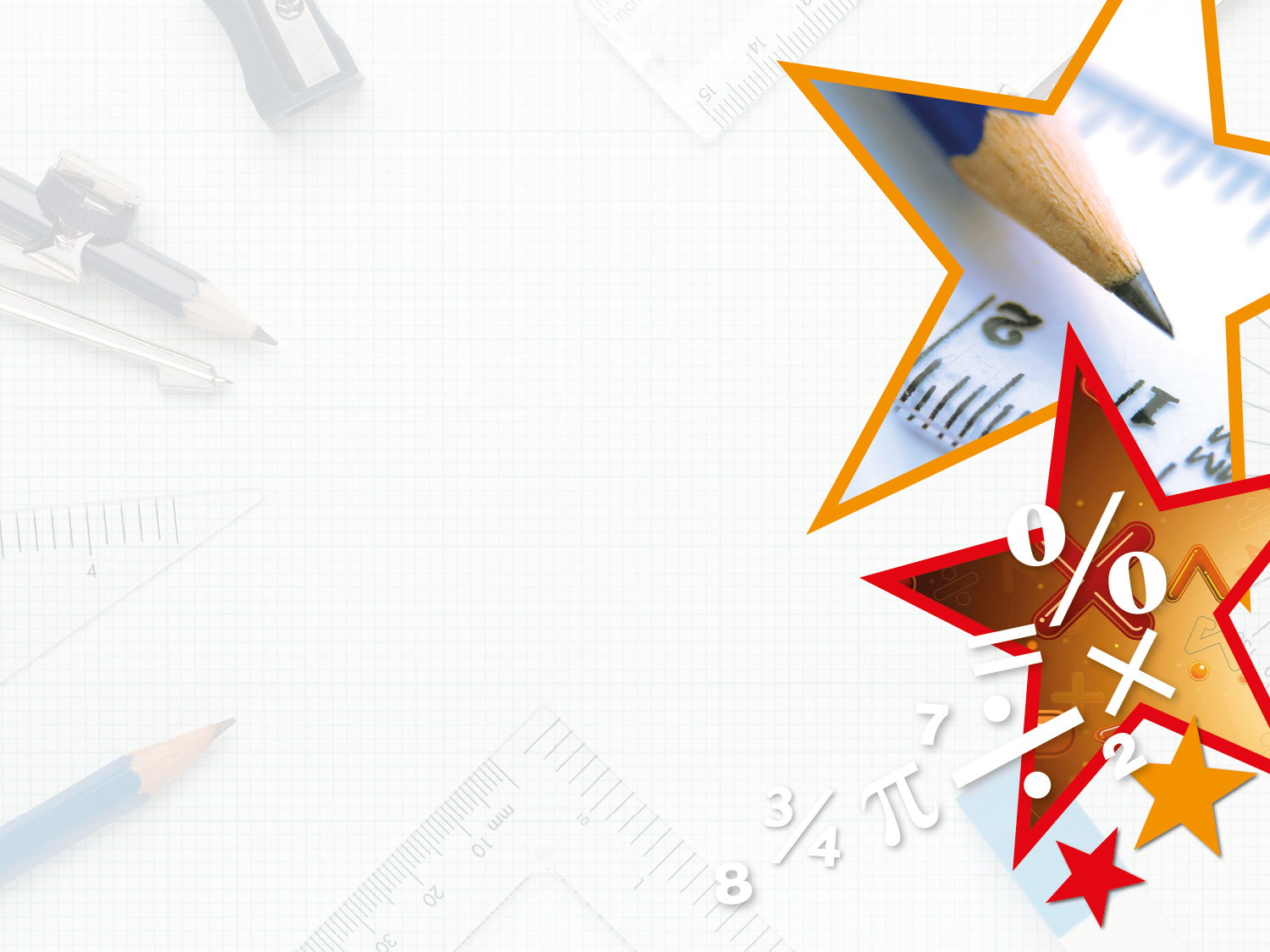 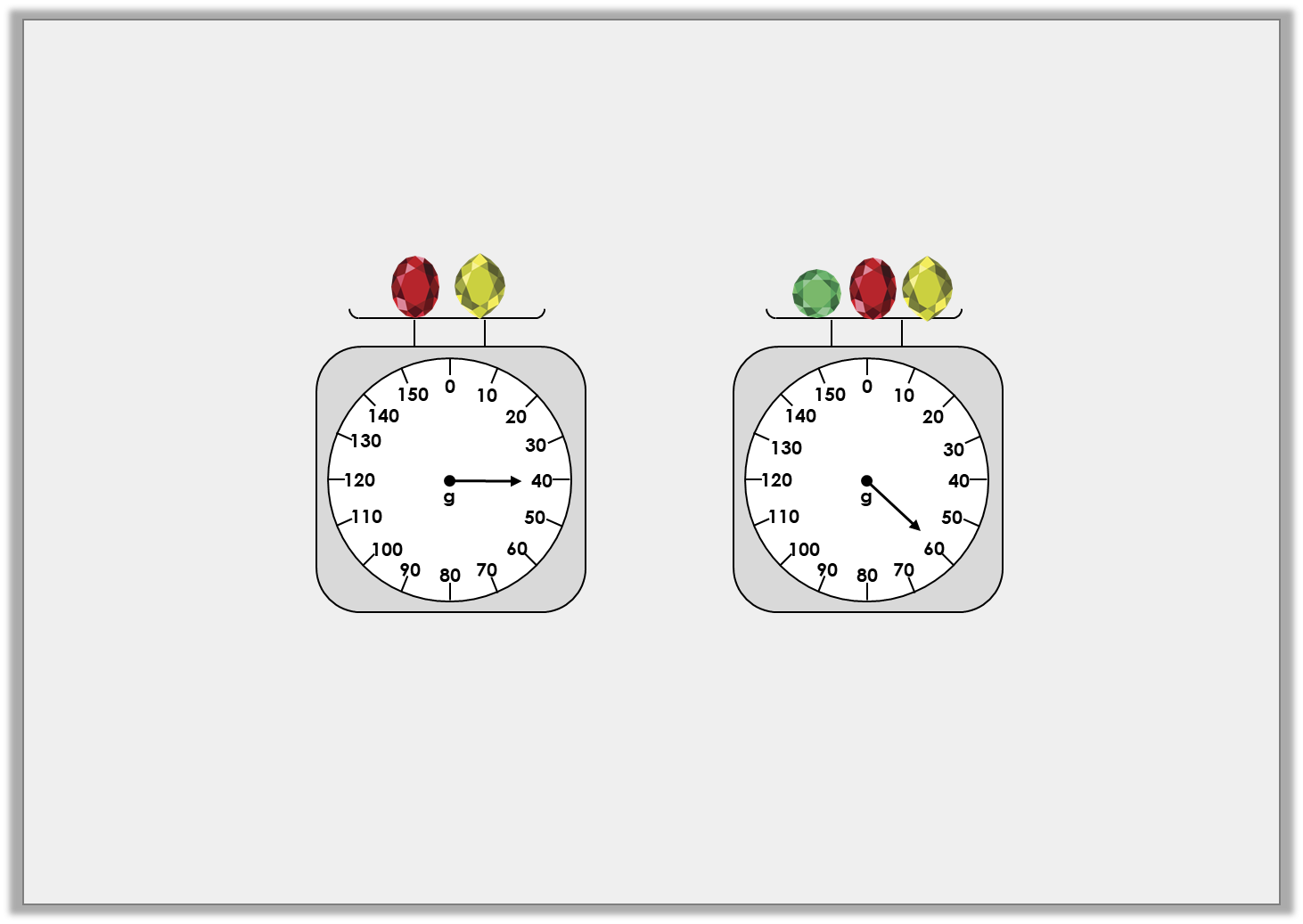 Introduction

One yellow jewel weighs 10g.
How much does each red and green jewel weigh?







40g – 10g = 30g. The red jewel weighs 30g.
60g – 30g – 10g = 20g. The green jewel weighs 20g.
How much would two of each jewel weigh in total?
10g + 10g + 20g + 20g + 30g + 30g = 120g
Y3
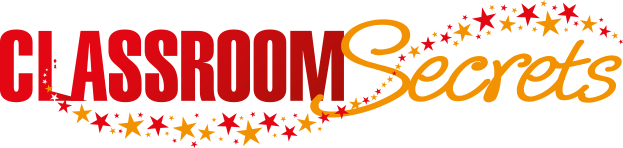 © Classroom Secrets Limited 2018
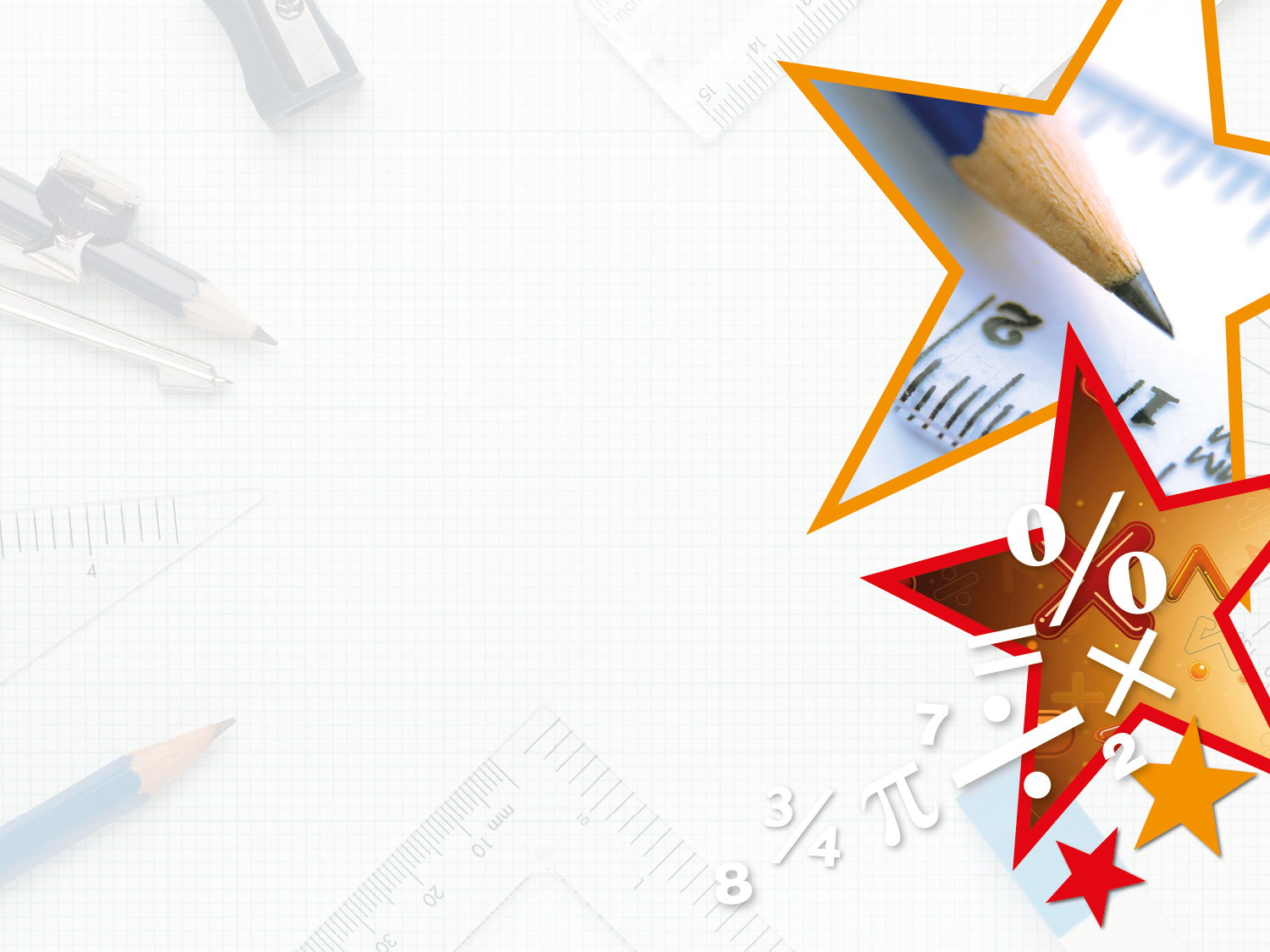 Varied Fluency 1

Complete the part-whole model.
2kg and 450g
1kg and 285g
kg
Y3
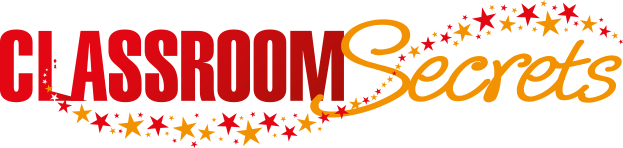 © Classroom Secrets Limited 2018
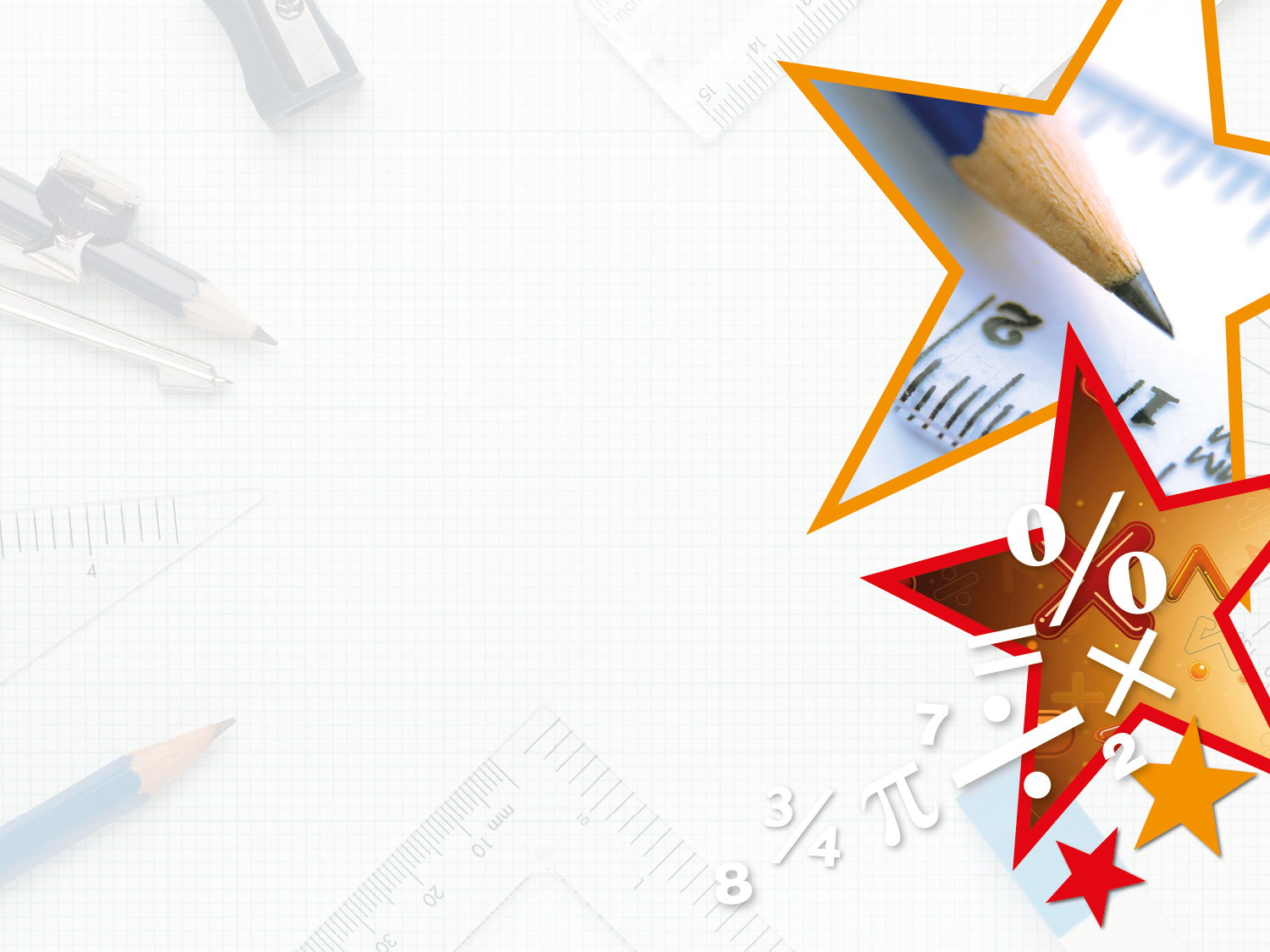 Varied Fluency 1

Complete the part-whole model.
2kg and 450g
1kg and 285g
kg
665g
Y3
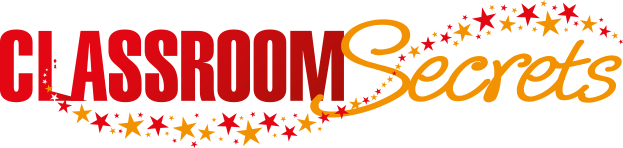 © Classroom Secrets Limited 2018
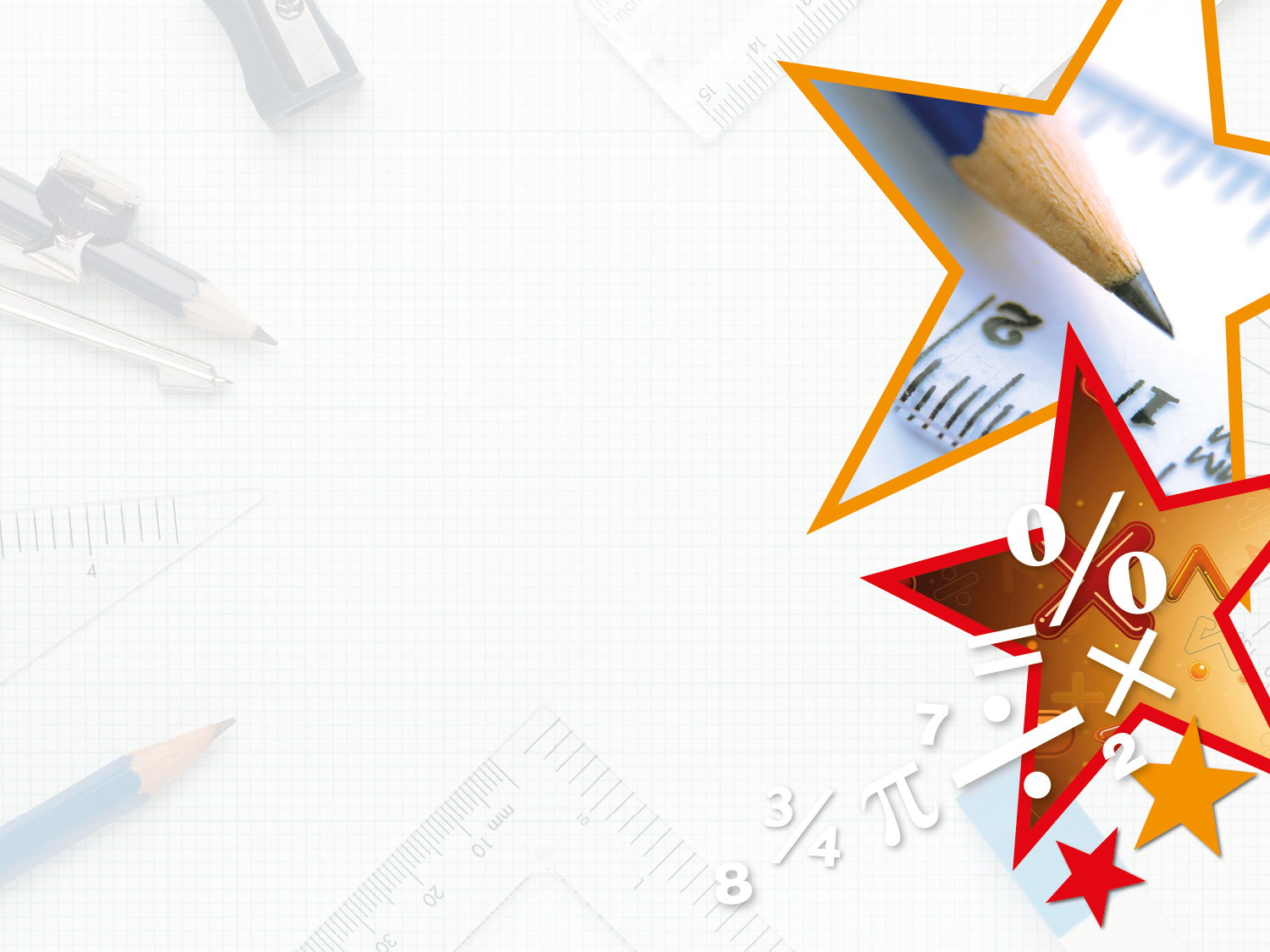 Varied Fluency 2

Complete the bar model.
Y3
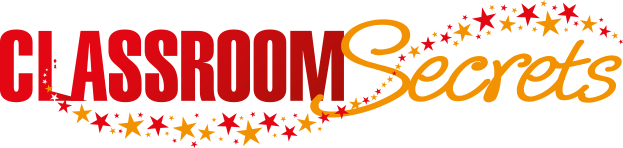 © Classroom Secrets Limited 2018
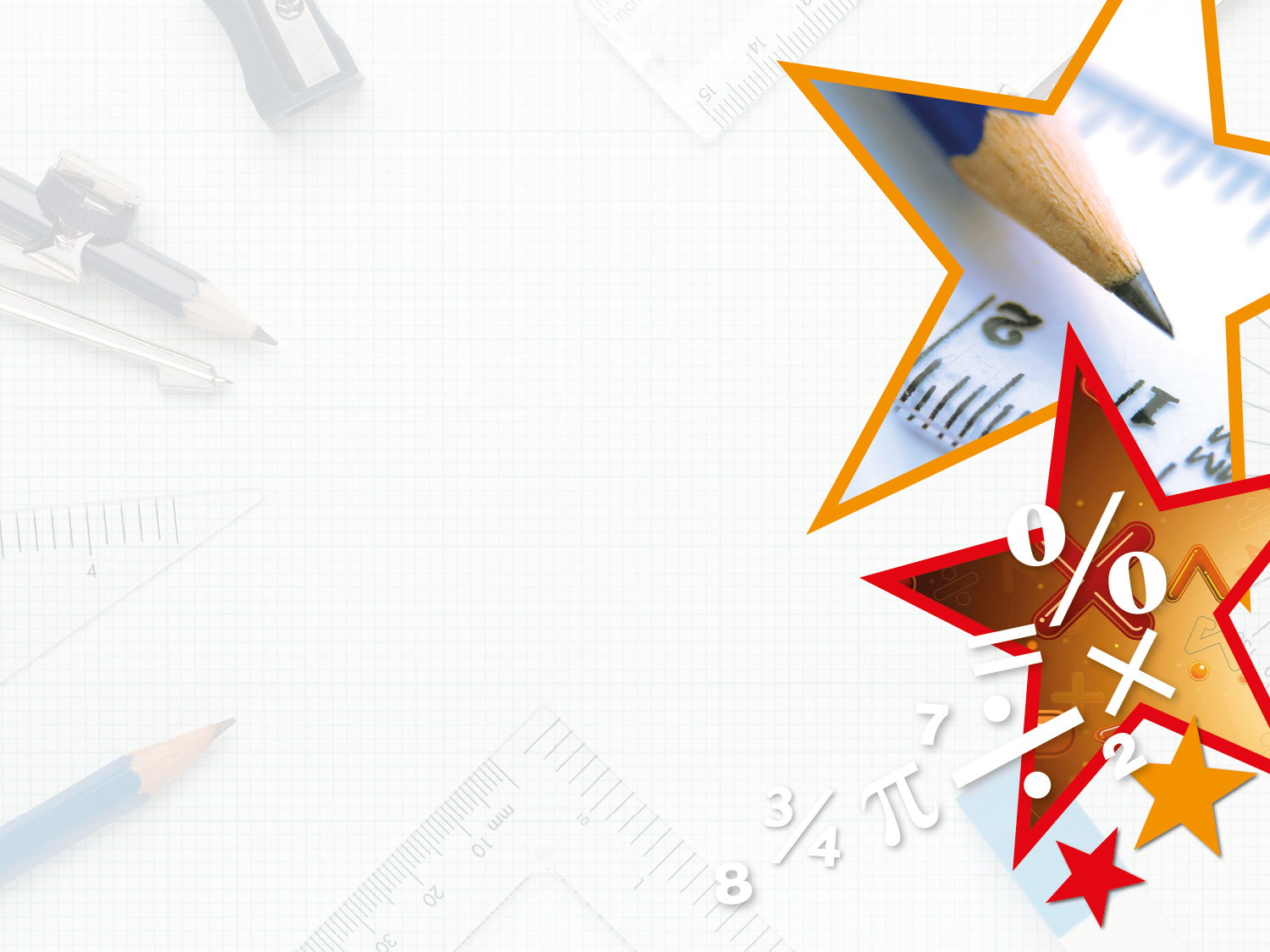 Varied Fluency 2

Complete the bar model.
Y3
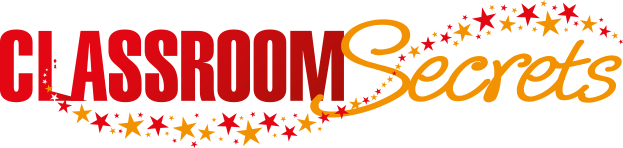 © Classroom Secrets Limited 2018
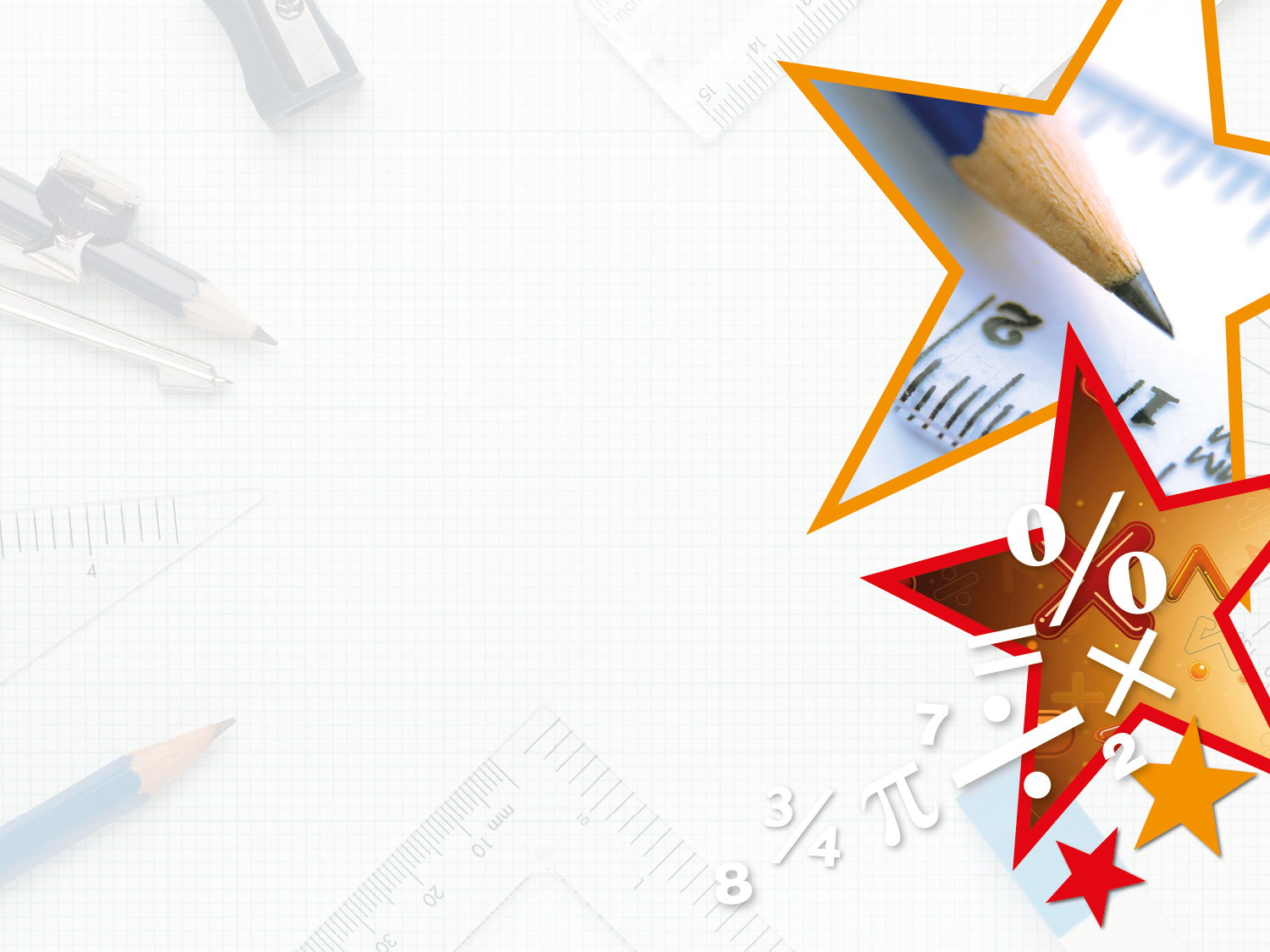 Varied Fluency 3

Use place value counters to find the difference between 4kg and 750g and 2    kg.
10
10
100
1000
1000
100
100
10
10
100
1000
1000
100
100
10
100
Y3
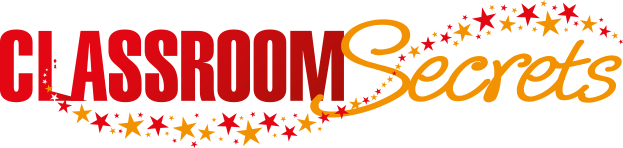 © Classroom Secrets Limited 2018
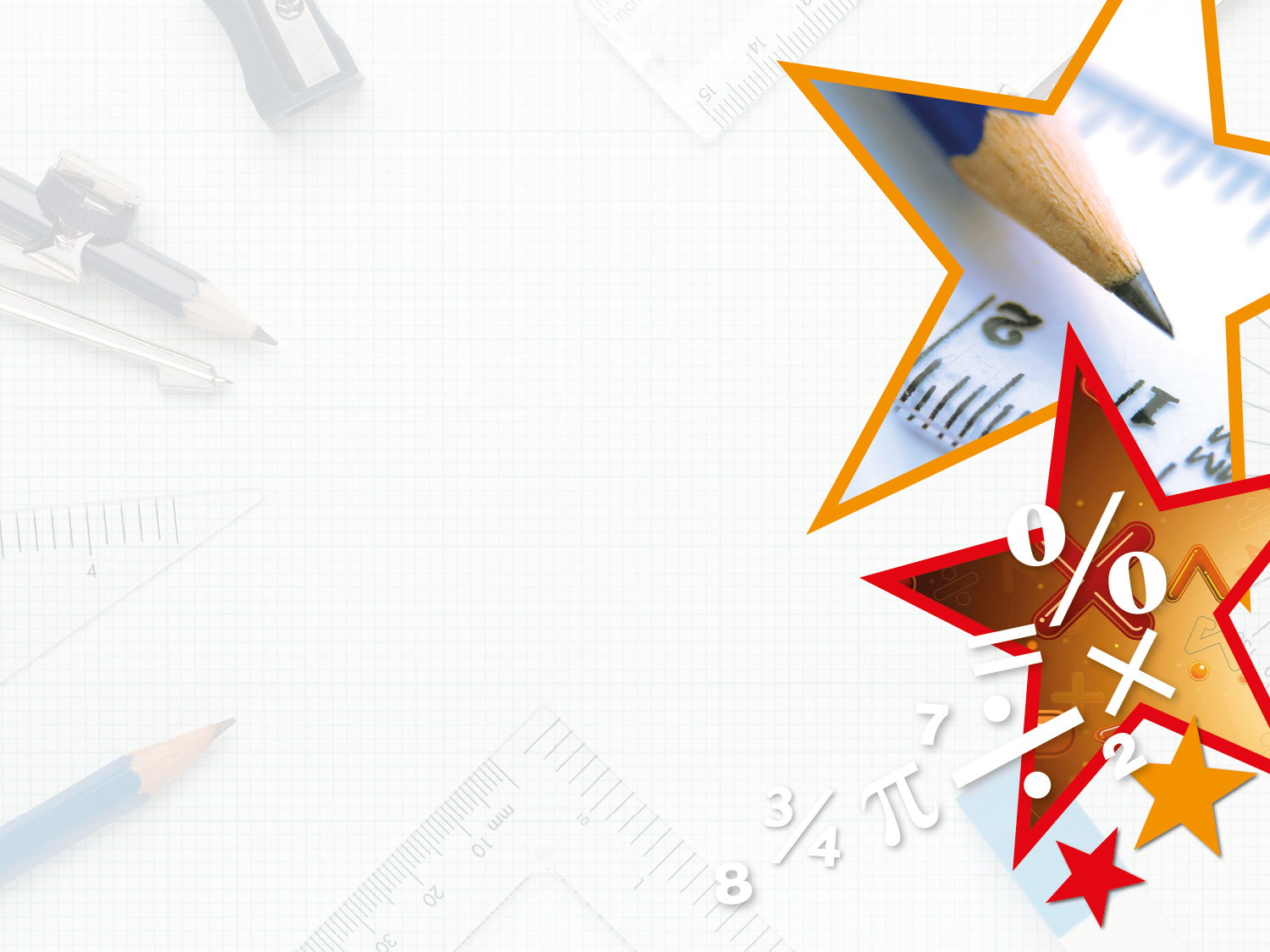 Varied Fluency 3

Use place value counters to find the difference between 4kg and 750g and 2    kg.









2,250g or 2kg and 250g
10
10
100
1000
1000
100
100
10
10
100
1000
1000
100
100
10
100
Y3
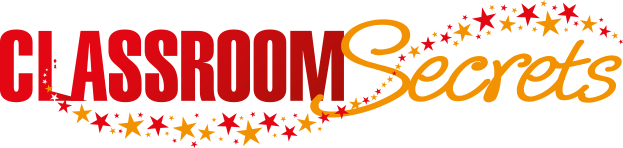 © Classroom Secrets Limited 2018
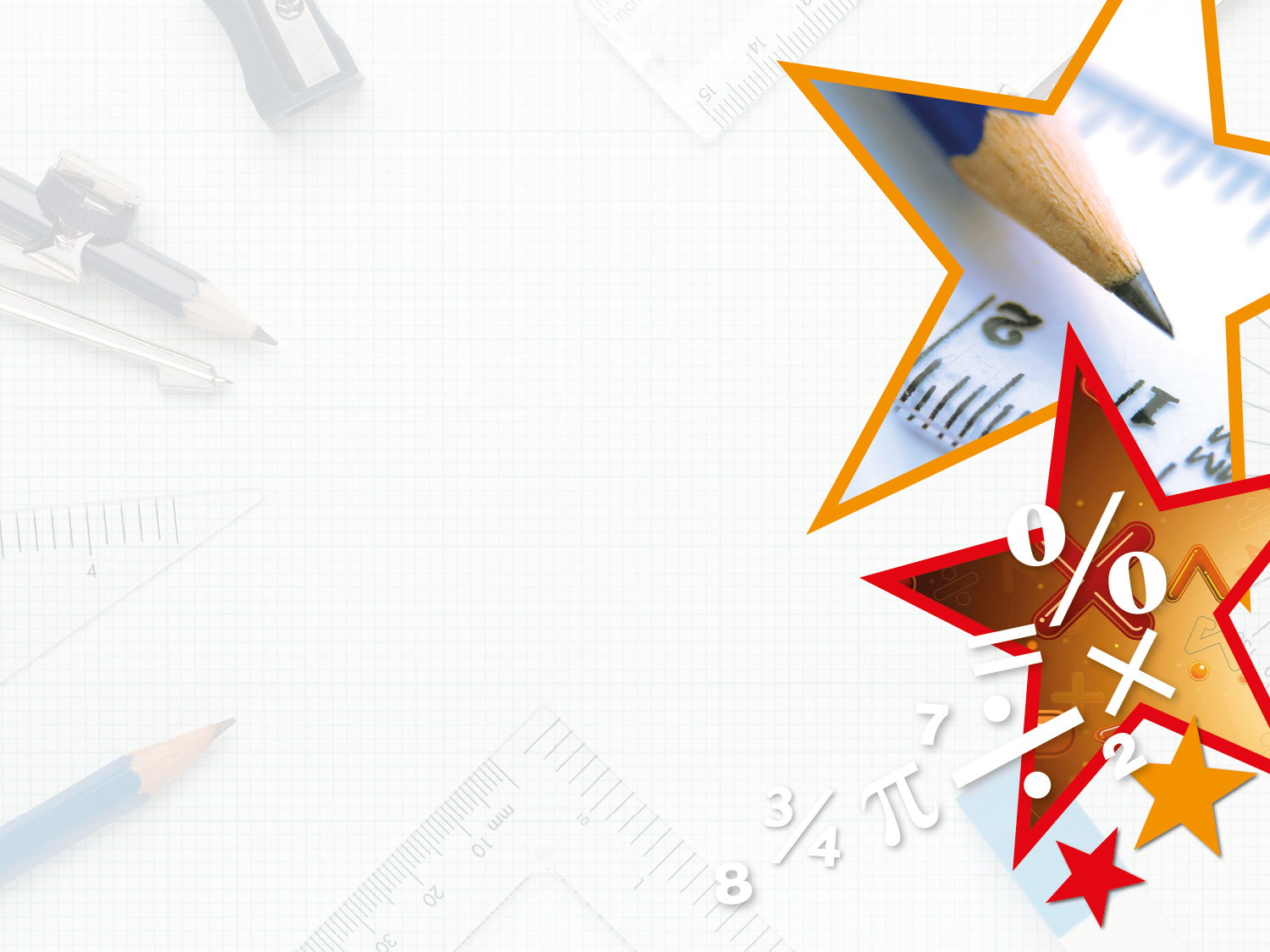 Varied Fluency 4

Find the total mass of these items.
A
C
g
g
kg/g
B
450
Y3
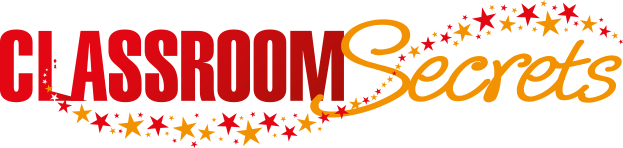 © Classroom Secrets Limited 2018
0
0
0
750
1500
100
50
50
kg
1400
700
200
100
100
650
1300
300
150
600
1200
150
400
200
400
550
1100
500
250
200
500
350
600
300
1000
250
900
450
700
350
300
800
400
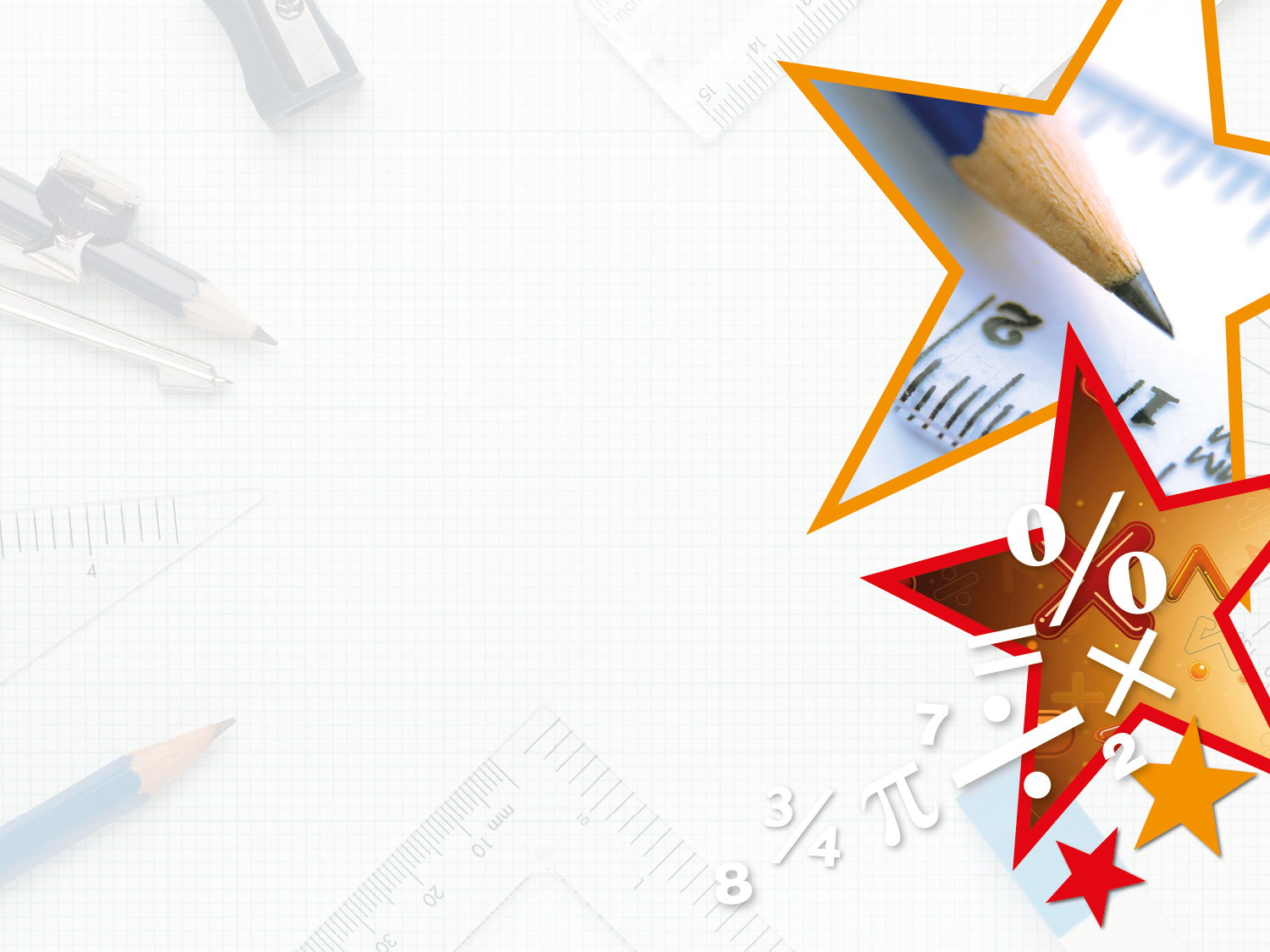 Varied Fluency 4

Find the total mass of these items.











450g + 600g + 1kg and 400g = 2kg and 450g
A
C
g
g
kg/g
B
450
Y3
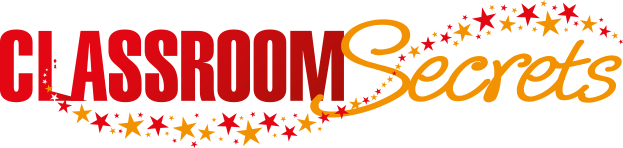 © Classroom Secrets Limited 2018
0
0
0
750
1500
100
50
50
kg
1400
700
200
100
100
650
1300
300
150
600
1200
150
400
200
400
550
1100
500
250
200
500
350
600
300
1000
250
900
450
700
350
300
800
400